Интеллектуальная игра«Эрудит»
Игнатикова 
Светлана Серафимовна
Тонкова Ирина Викторовна
МОУ «Гимназия № 4»
г.о. Электросталь
Улица Весёлых Математиков.
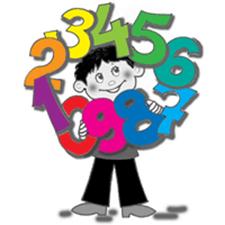 .
.
36 : 4  7
81-19 - 47
24+64:8
(29+25):6 5
Улица   Буриме.
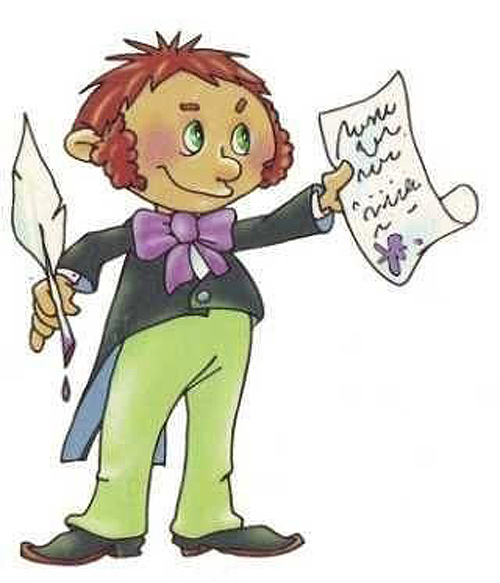 Улица Детективов.
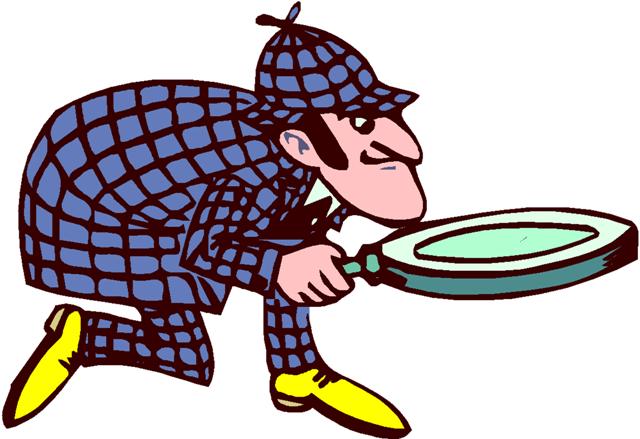 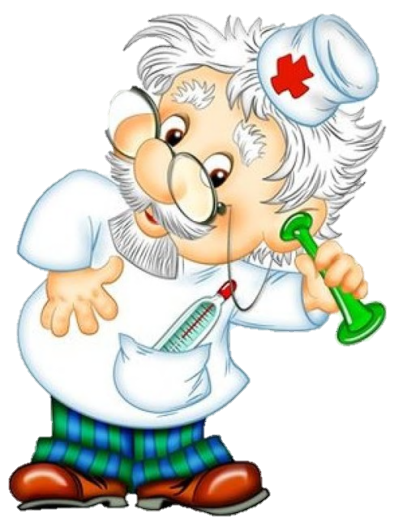 Всех на свете он добрей, 
         Лечит он больных зверей, 
         Он известен, знаменит, 
         Добрый  ………
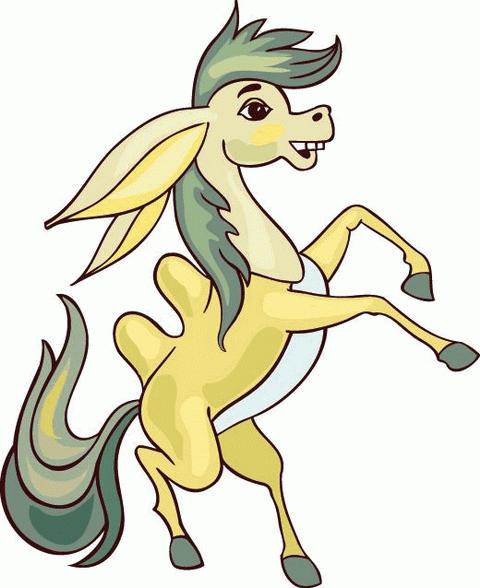 Ростом только в три вершка,На спине с двумя горбамиДа с аршинными ушами.
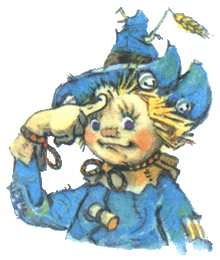 Солома у него внутри
И нет мозгов,
Но добрый он и разбирается 
во многом даже лучше мудрецов.
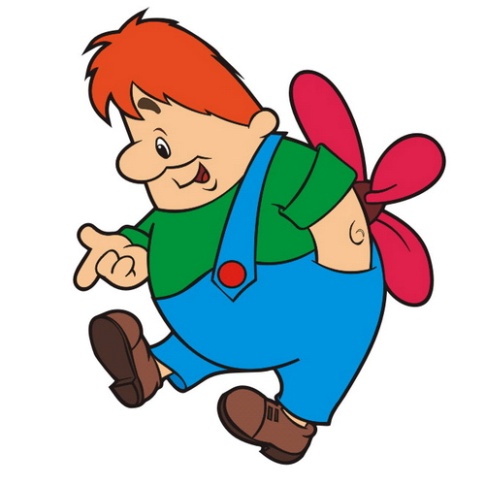 Этот шалопай и озорник,
Очень любит плюшки и варенье,
А так же хулиганить и устраивать 
развлечения.
Моторчик у него на спине,
Живет он на крыше,
И летает многих птиц он выше.
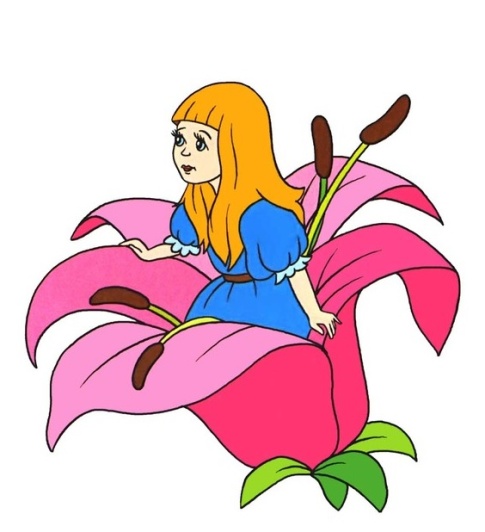 Родилась у мамы дочка
Из прекрасного цветочка.
Хороша, малютка просто!
С дюйм была малышка ростом.
Если сказку вы читали,
Знаете, как дочку звали.
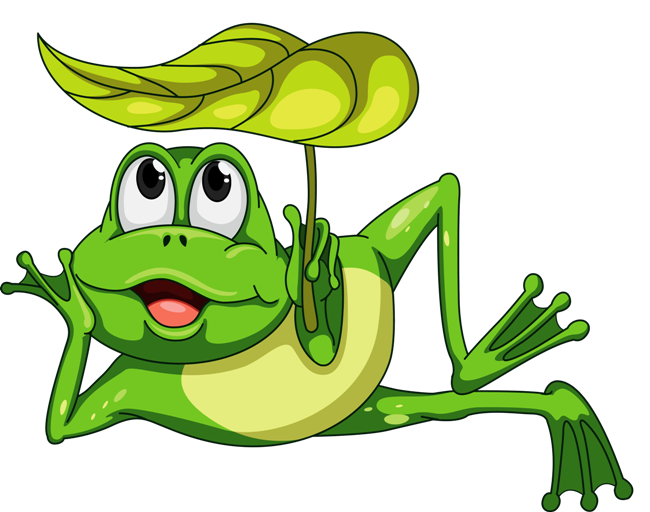 В этой сказке ради шуткиЗамечательные уткиПонесли с собой на югПозабывшую испуг.Как зовётся их подружка?Да, конечно же,...
Улица  Юных Натуралистов.
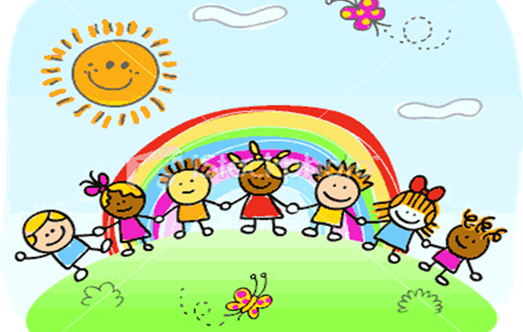 Какое дерево считается национальным деревом России?
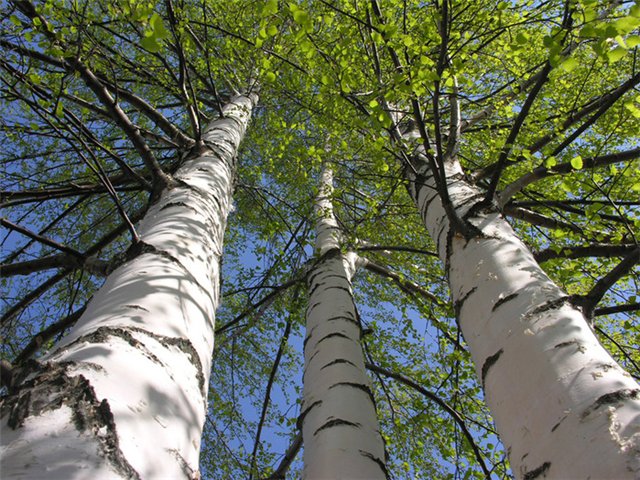 У какого животного самая толстая кожа?
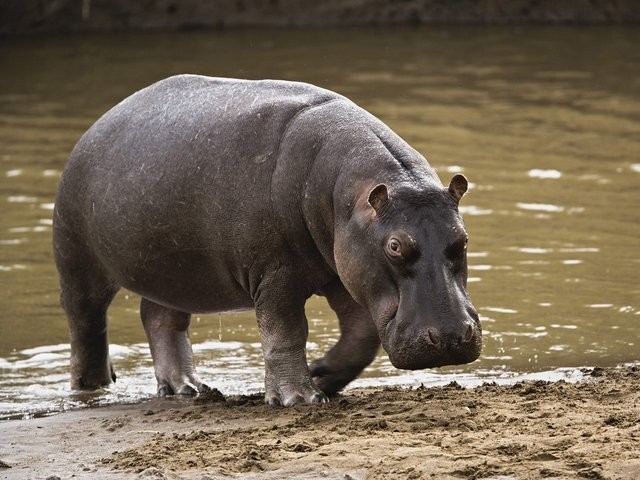 Какая рыба является самой большой в мире?
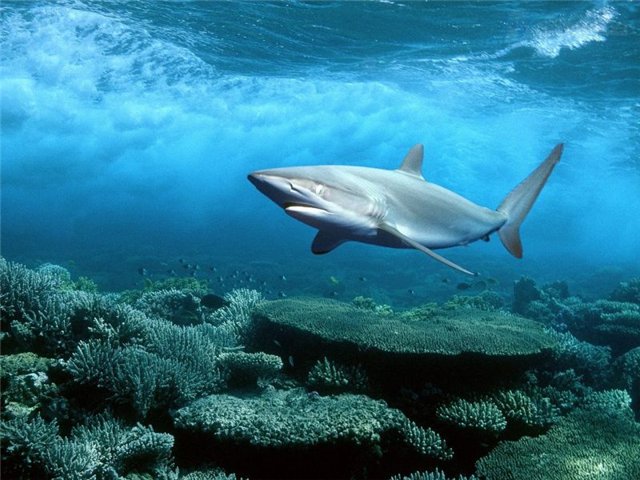 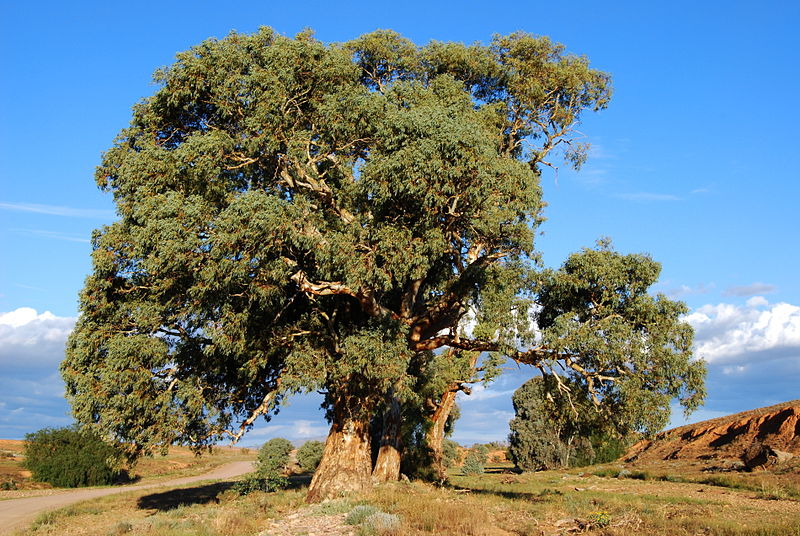 Какое  самое высокое дерево 
в мире?
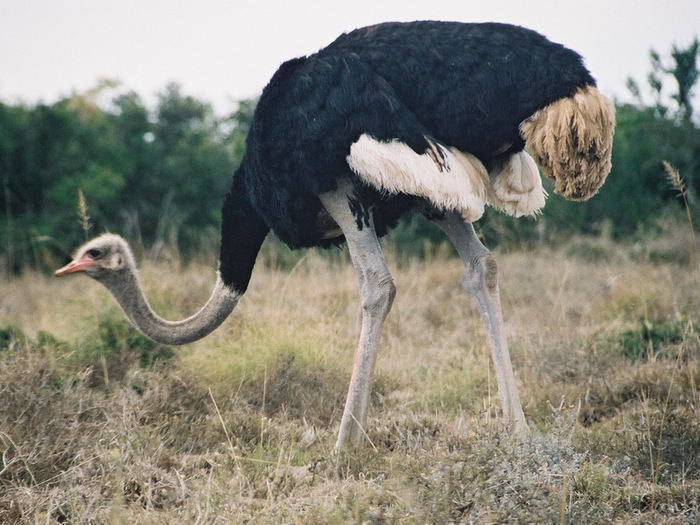 Назовите самую большую из птиц.
Какая  самая маленькая птичка?
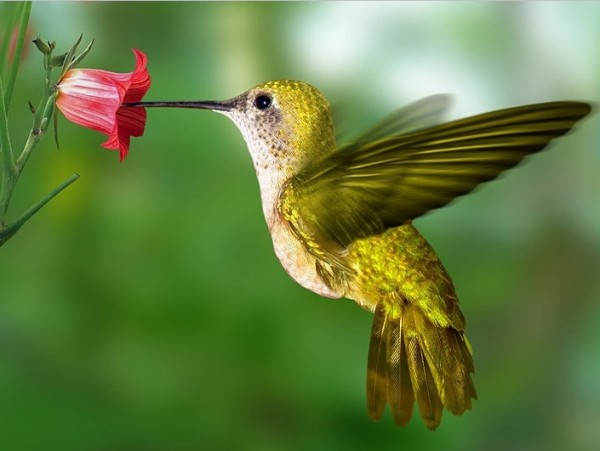 Назовите самый ядовитый  гриб.
Улица Грамотеев.
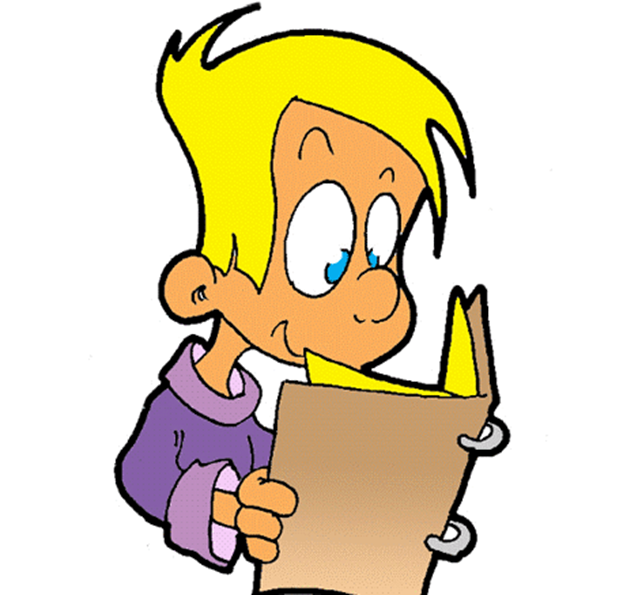 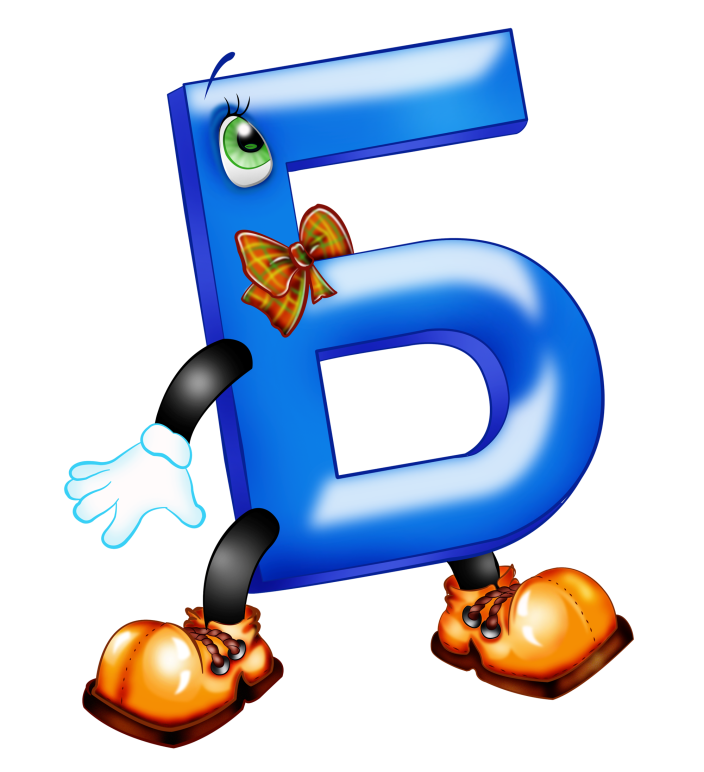 Улица Шариков-Смешариков.
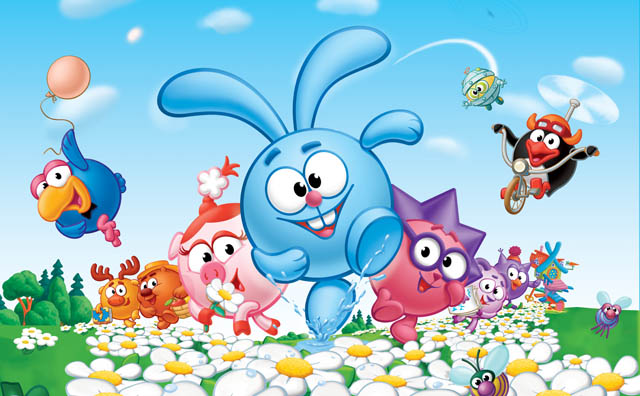 Источники:
Архарова Л.И., Гребенкина Л.К., Демидова С.Б.»Сценарии праздников, классных часов, игр, развлечений для начальной школы»./ М.: Центр «Педагогический поиск», 2004 – 160 с.
Минскин Е.М. «От игры к знаниям»: Пособие для учителя. – 2-е изд., дораб. – М.: Просвещение, 1987. – 192 с.: ил.                                                                                         Шаблон: http://allaklein.ucoz.ru/_ld/2/88407832.jpg                                                                Картинки: https://yandex.ru/images/search?img_